Zaštita i čuvanje okoliša
Kristina Barić, OŠ Zdenka Turkovića, Kutjevo
Okoliš je sve što nas okružuje.

Čuvanjem okoliša čuvamo i sebe.
Otpad je sve što bacamo.

Smeće je dio otpada koji više ne možemo upotrijebiti.
Dio otpada se može ponovno preraditi (RECIKLIRATI)
papir
staklo
plastika
metal
baterije
ODVAJAMO U POSEBNE SPREMNIKE.
spremnik za papir       			 spremnik za plastiku
                                                  			PET
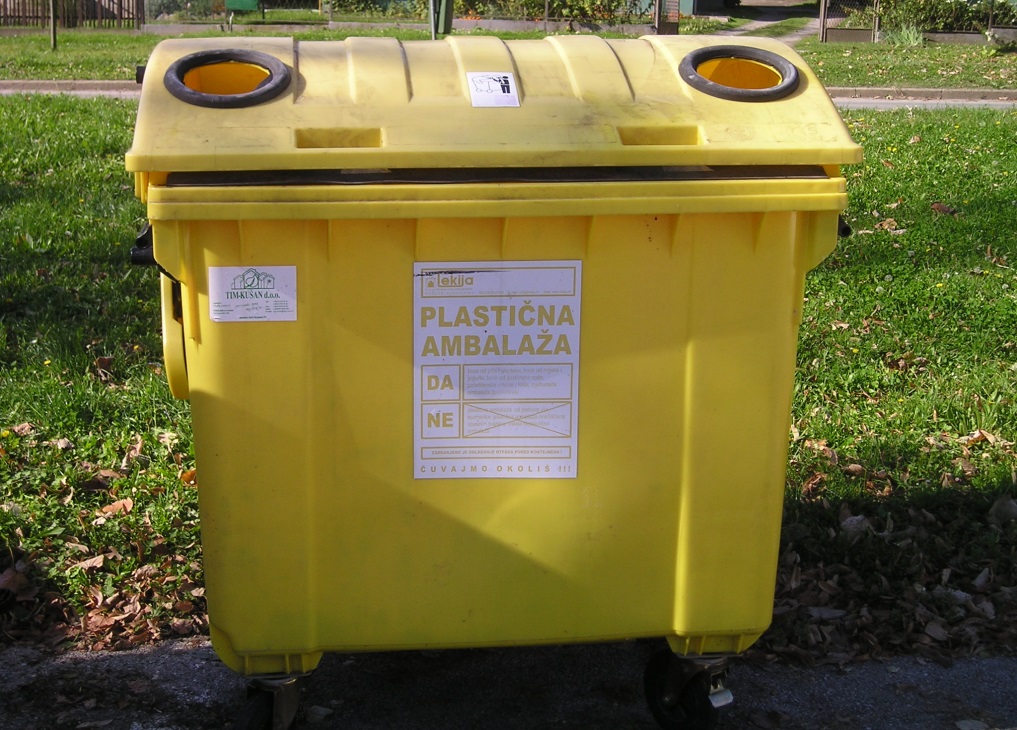 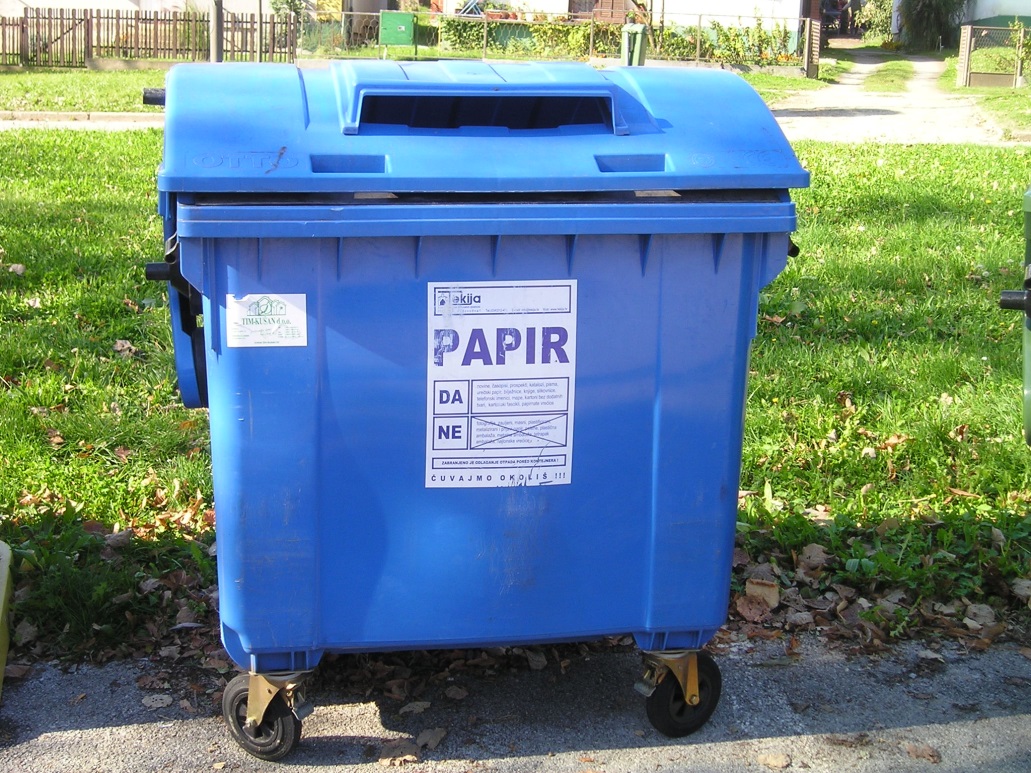 spremnik za staklo       			spremnik za metal  
                                                 			 MET
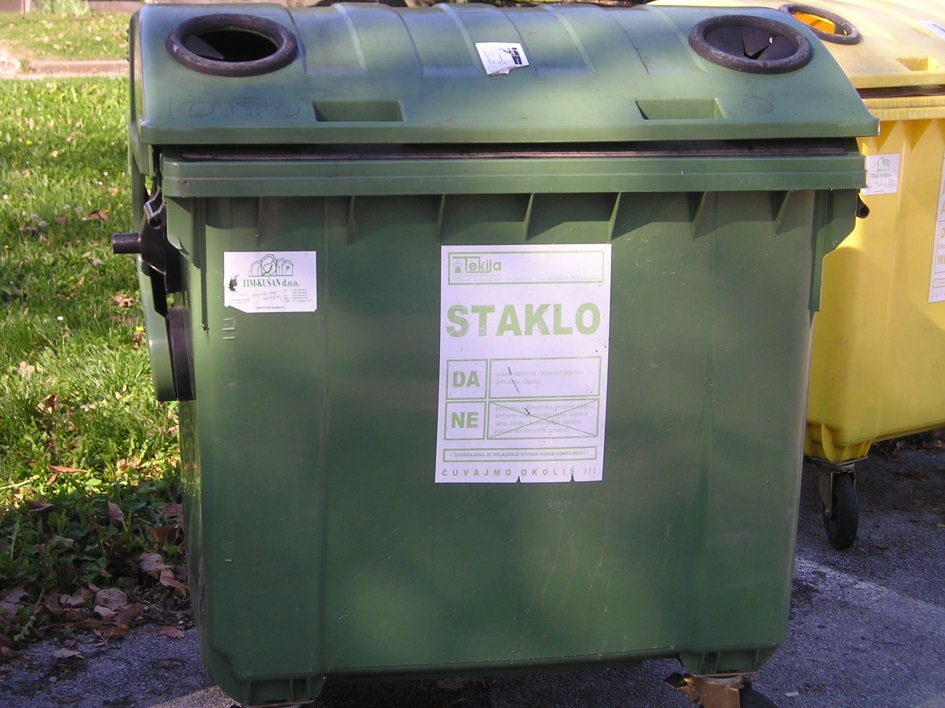 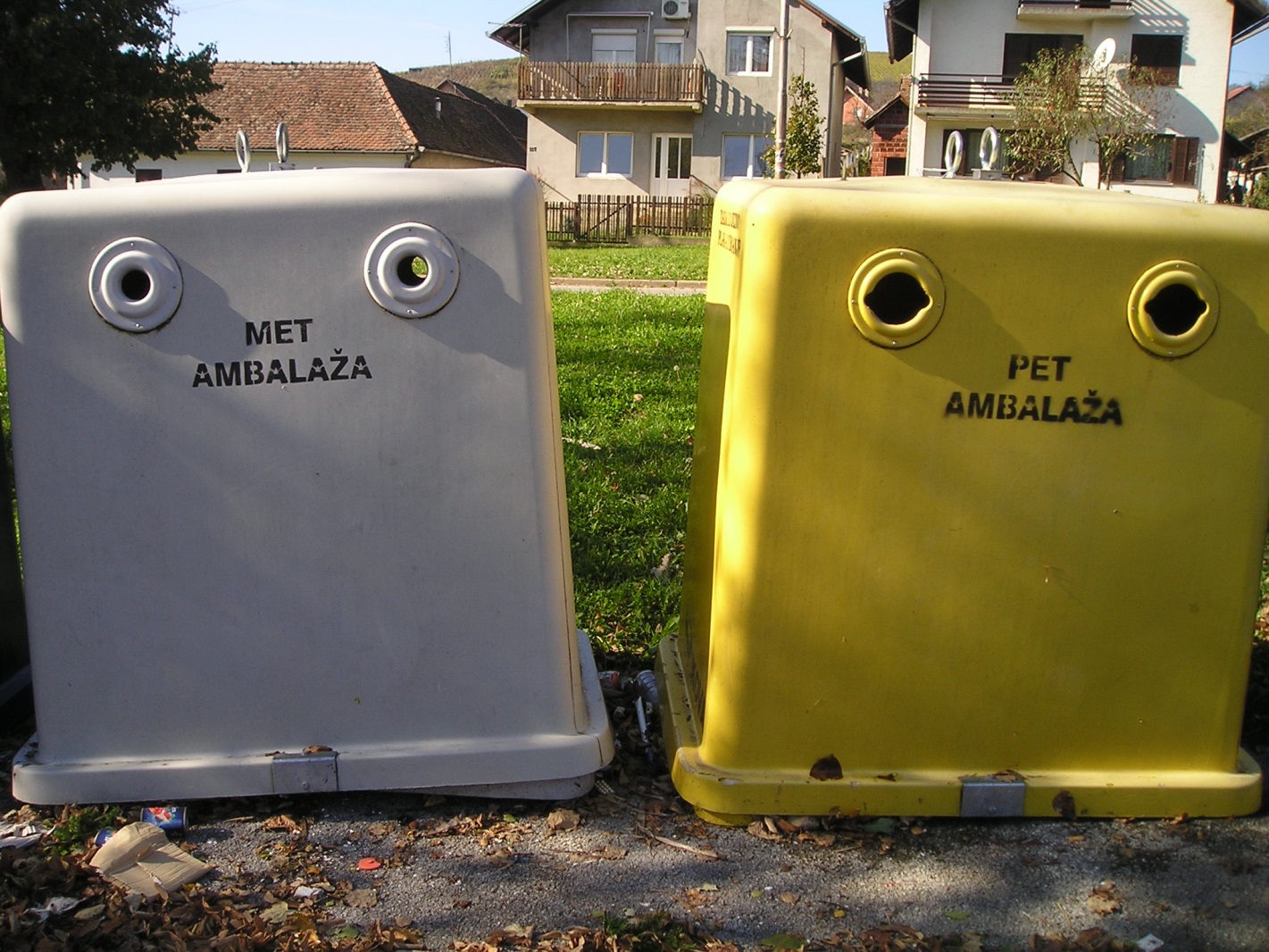 spremnik za stare          	  Što misliš, zašto postoji
        baterije                     	spremnik za stare lijekove?
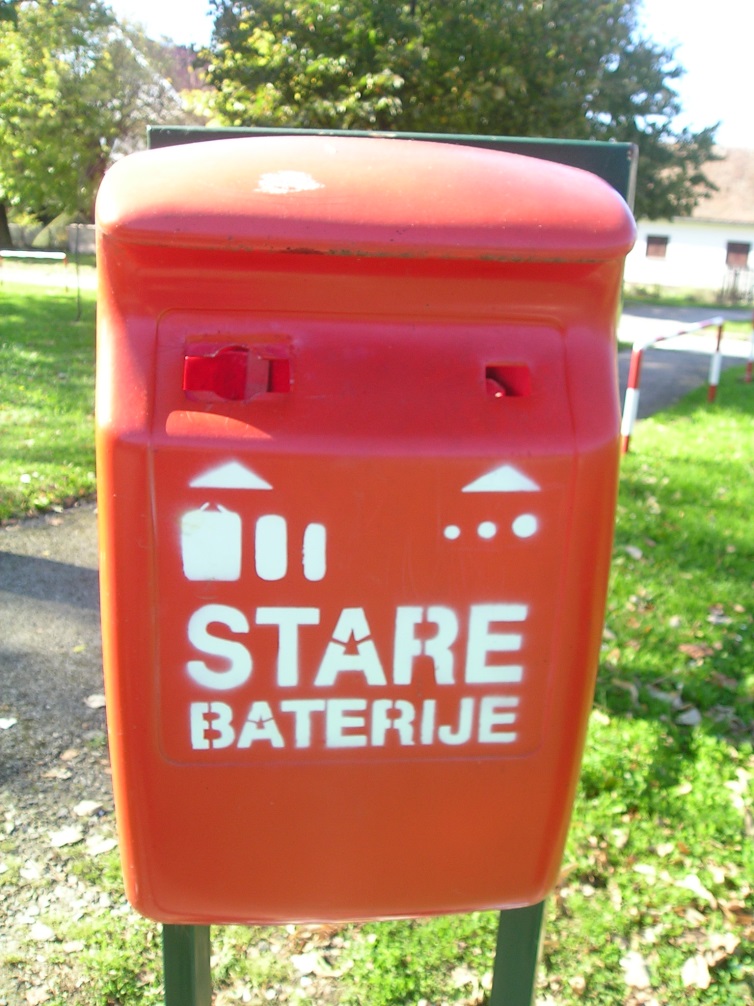 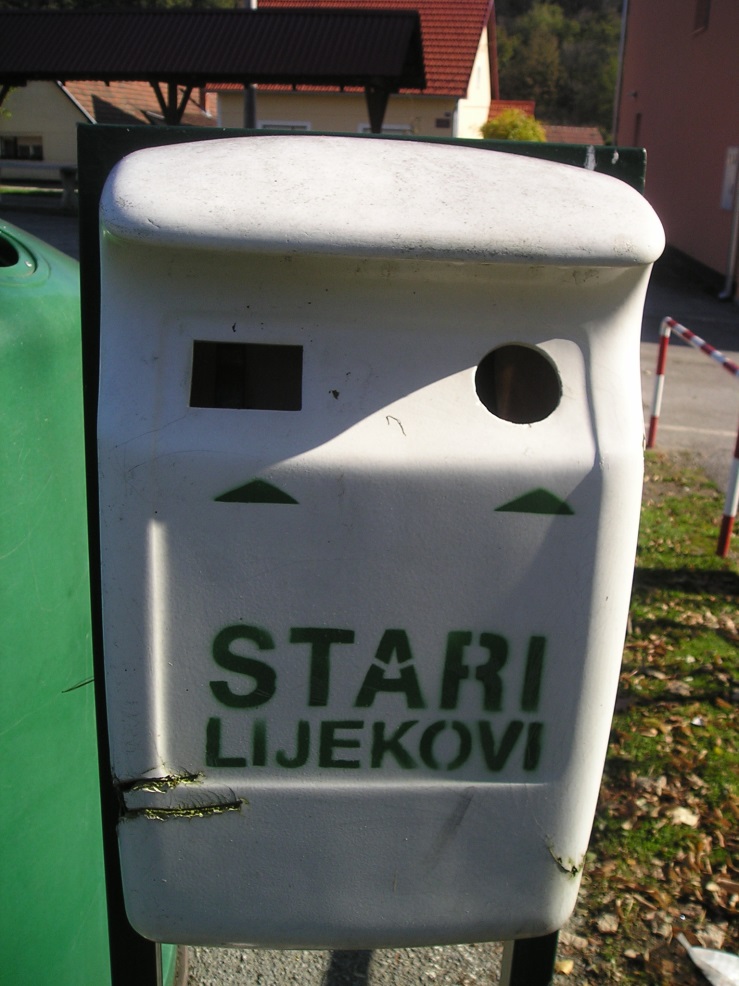 Mnoge stare baterije i akumulatori u sebi sadrže teške metale kao što su olovo, kadmij ili živa koji, koliko su korisni, toliko su i štetni.
 
Iz oštećenih kućišta starih baterija može doći do istjecanja opasnih tvari i teških metala u vodu i okoliš, čime se ozbiljno ugrožava priroda te zdravlje ljudi i životinja.
Ljudi ponekad onečišćuju okoliš.
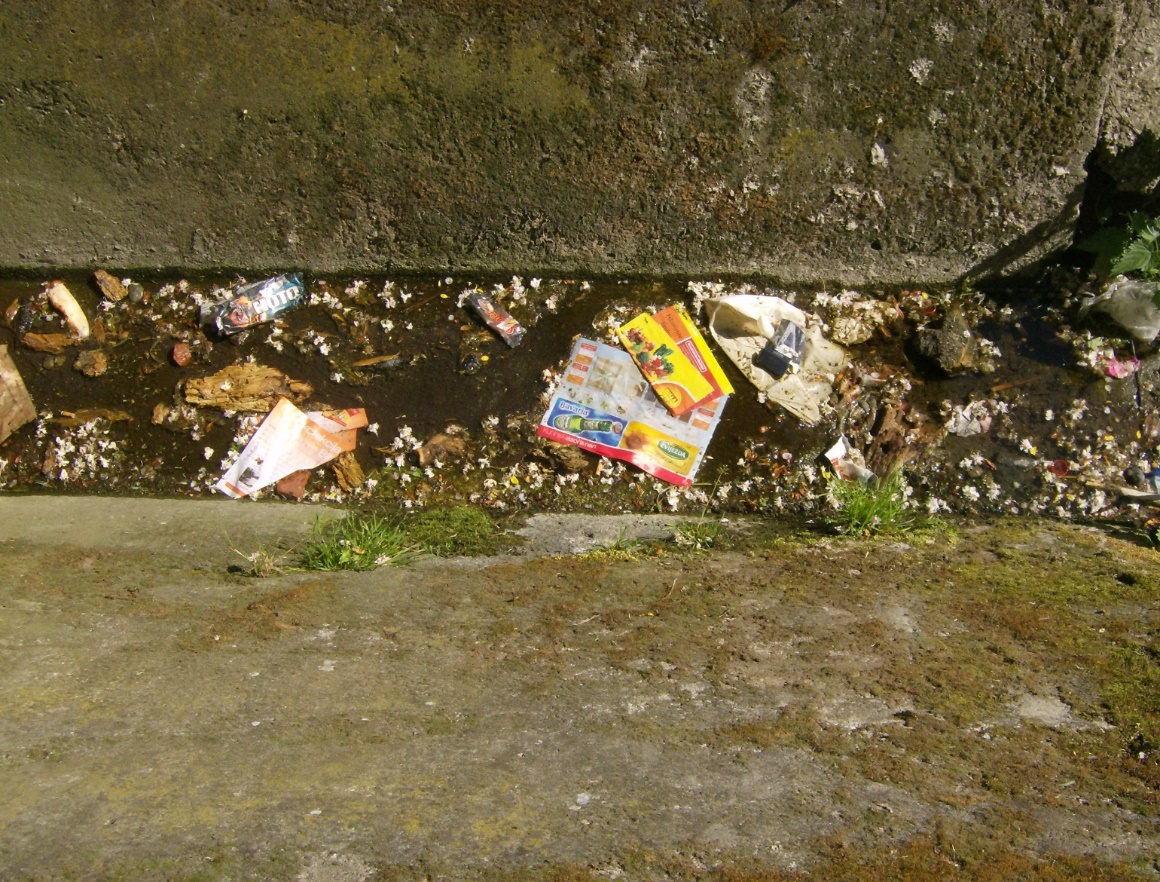 Potraži na ambalaži različitih proizvoda znak koji potvrđuje da je ta ambalaža izrađena od ponovno prerađenog otpada.
SKUPITI I RAZVRSTATI
PONOVNO UPOTRIJEBITI
PONOVNO PRERADITI
ZAJEDNO S RODITELJIMA SUDJELUJTE U RAZVRSTAVANJU OTPADA!